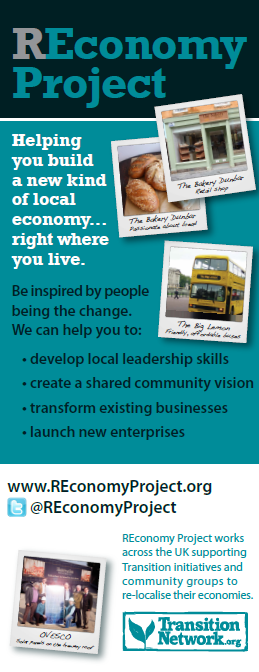 REconomy Project
Resilience outcome
More than profit
Respect resource limits
Appropriate localisation
Serves the community

… and big enough to provide the jobs and goods we need
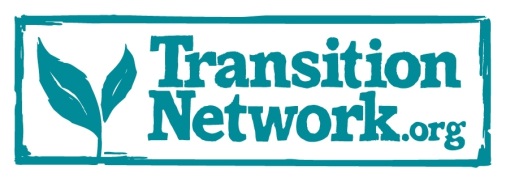 REconomy Projecthelping you build a new kind of local economy, right where you live
Leadership

Why we need a new economy
Enterprises and system features
How to lead the changes
Economic evaluation
Vision

What’s the purpose?
How is it different to today?
What will enable it to happen?
Workshop guides and samples
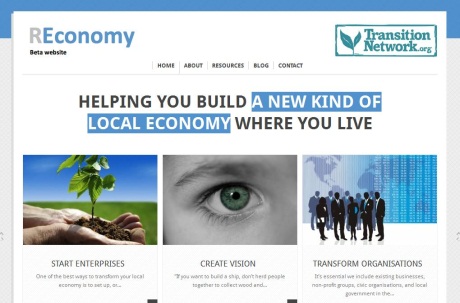 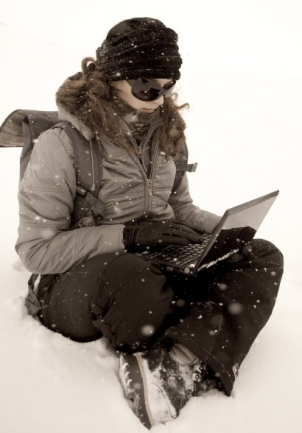 Transform businesses

Who is ready for change?
Building relationships
Examples and business cases
Services and support
Start enterprises

Inspiration and stories
Ways to support entrepreneurs
Incubators, mentors, coaching
Investment readiness
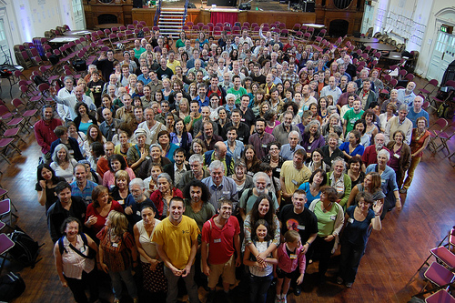 REconomy Project – on the ground
GET INSPIRED
Build collective vision
Identify opportunities
Share inspiring stories
Connect entrepreneurs
Livelihood shifters, youth
GET HELP
In all business aspects via 
Mentoring
Coaching
Training/workshop
DIY / self-service
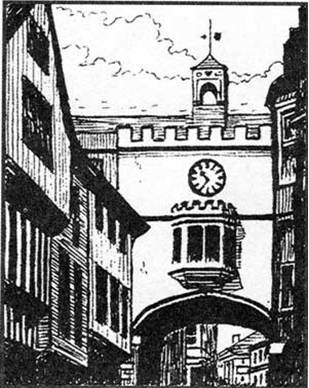 Totnes Engine Room
GIVE BACK
Membership & fees
Mentor new enterprises
Training/apprenticeships
Sponsor/donate
Report data
GET MONEY (e.g. <£100k)
Access to local investors
Crowd funding, Community shares/bonds, Green angels, Credit Union,                     Micro-finance
GET MONEY 
(e.g. >£100k)
Access to Investment Readiness Programme
REconomy Project - investment readiness
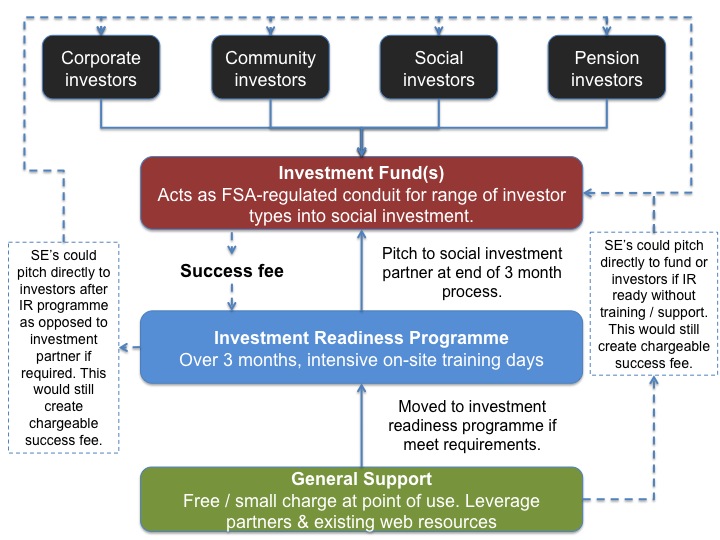 1. Lack of investment readiness
2. Lack of appropriate finance
3. Acute dependence upon grant-funding
4. Lack of knowledge-sharing opportunities
Inspiration and support for new enterprises
Building a pipeline of enterprises needing an investment readiness programme
Join us…

TN conference, Battersea 
Sep 13th 2012
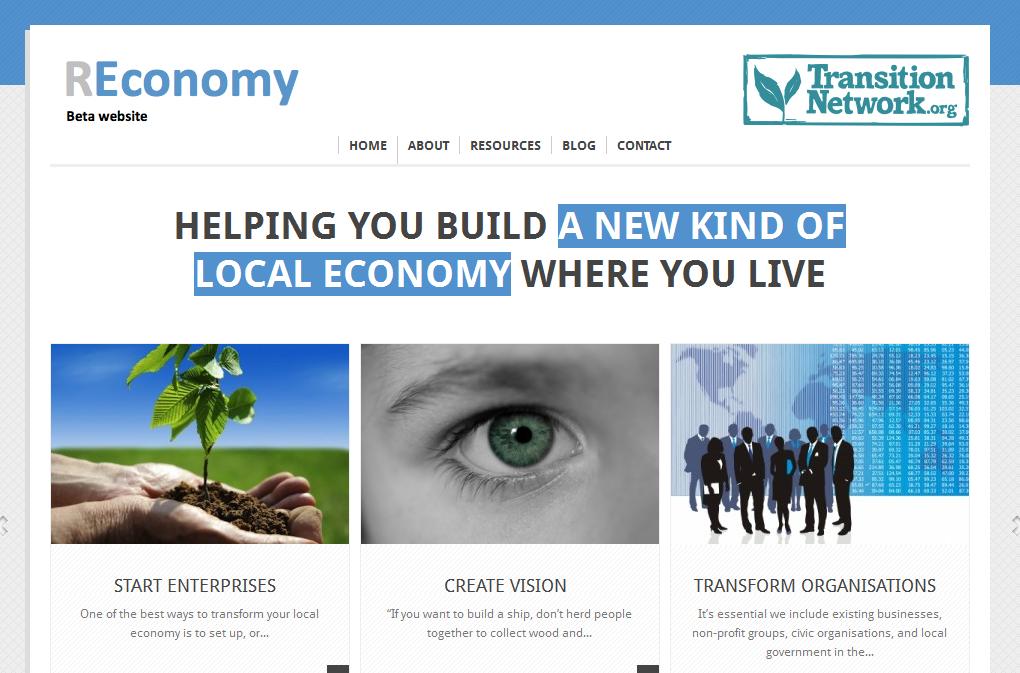 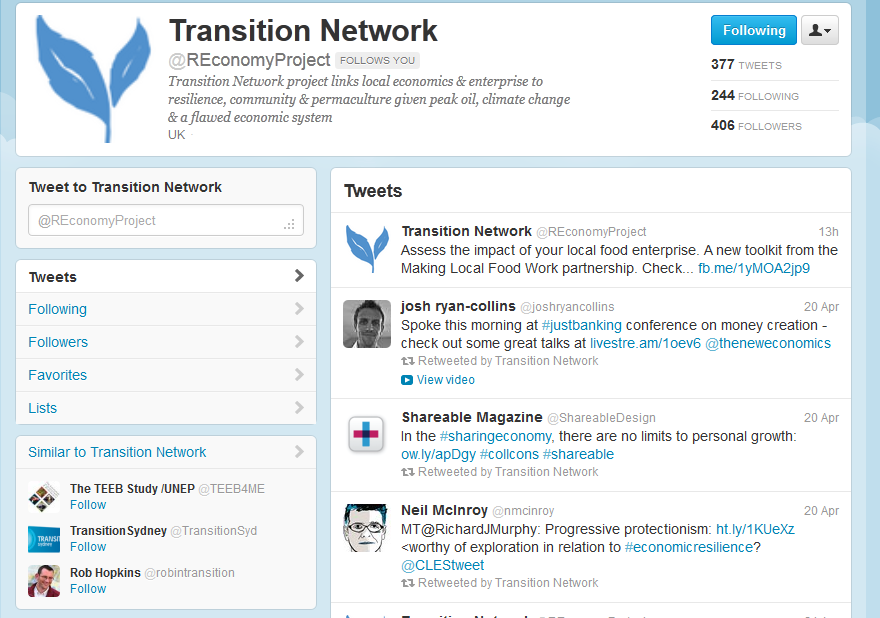 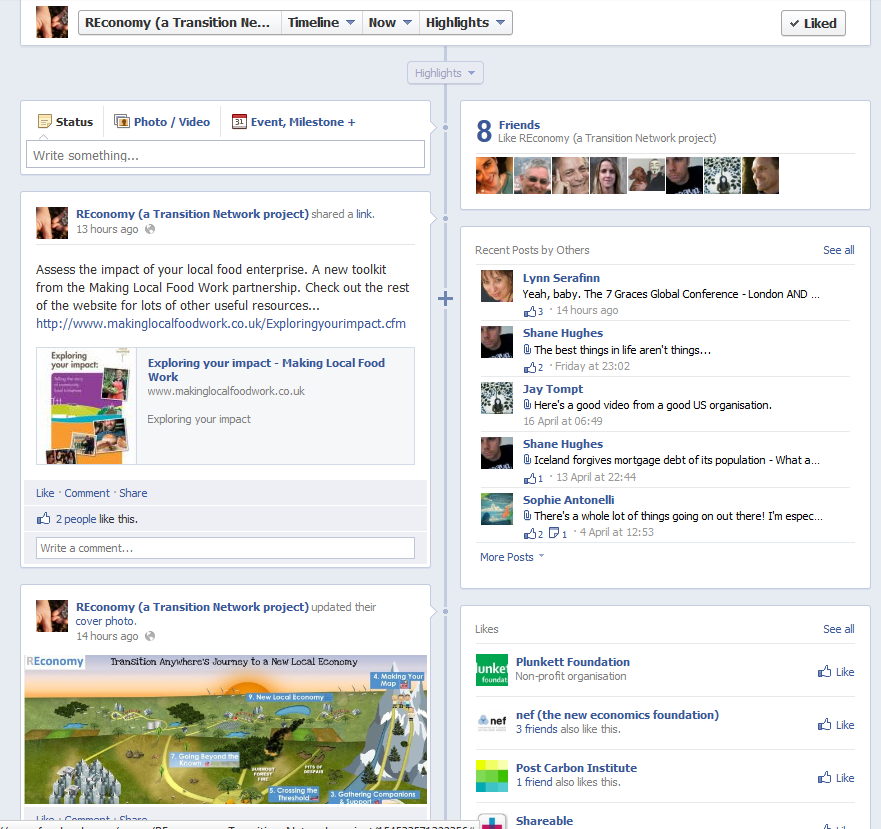